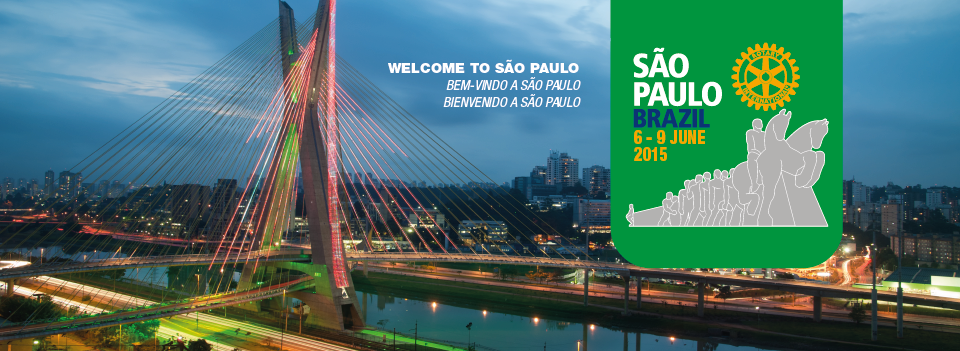 Doações inteligentes e a responsabilidade social
SEMINÁRIO DISTRITO 4420
GOV. HIROSHI SHIMUTA
Hipólito Ferreira-SÃO PAULO 29/11/2014
ABTRF
DIRETORIA EXECUTIVA
CONSELHO  CONSULTIVO
CONSELHO  FISCAL
CONSELHO  HONORÁRIO
COMISSÕES DE

ÁREA
GRANDES   DOADORES
SEGURO   SOLIDÁRIO
IMAGEM   PÚBLICA
CASAS DA AMIZADE

GOVERNADORES       DE DISTRITO
COMISSÃO  DE PLANEJAMENTO
SECRETARIA
 GERAL
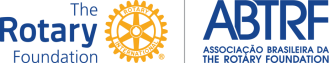 ABTRF – DIRETORIA E CONSELHOS
DIRETORIA EXECUTIVA
HIPÓLITO  S. FERREIRA – PRESIDENTE

MARIO DE O. ANTONINO - VICE-PRES.
GERSON GONÇALVES - DIRETOR 

CONSELHO FISCAL
ANTONIO ELIAS NAHAS – PRESIDENTE

GILSON M.  DE BESSA  MENEZES - MEMBRO
SALVADOR STRAZZERI – MEMBRO

CONSELHO HONORÁRIO
ALCEU ANTIMO VEZOZZO - PRESIDENTE

EDUARDO DE BARROS PIMENTEL
MARIO AMATO
CONSELHO CONSULTIVO
LUIZ COELHO DE OLIVEIRA – PRESIDENTE

COORDENADORES REG. FR
● CELSO GONÇALVES ALVES
● PAULO AUGUSTO ZANARDI

EX-COORDENADORES REG. FR
● JOSÉ CARLOS CARVALHO
● A. HENRIQUE B. DE VASCONCELOS
● ALTIMAR AUGUSTO FERNANDES
● ALDAIR DE QUEIROZ FRANCO
● GEDSON JUNQUEIRA BERSANETE
● WANDERLINO ARRUDA
● FLAVIO A. QUEIROGA MENDLOVITZ
● FLAVIO FARAH
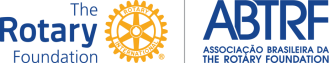 ABTRF - COMISSÕES
DE ÁREA
1:     MOACIR DIAS DA SILVA
2:     RICARDO MACHADO BECKER
3:     ANTONIO ELIAS NAHAS
4:     LUIZ OSAIR DE MEDEIROS
5:     JOSÉ LUIZ BAIOCCO
6:     JOSÉ JOAQUIM DO AMARAL FERREIRA
7:     ANTONIO CARLOS CARDOSO
8:     ARLINDO SALLA SOBRINHO

DE SEGURO SOLIDÁRIO
BEMVINDO A. DIAS – PRESIDENTE
WILLY GROSS
PETER JOACHIM MOSER


DE IMAGEM PÚBLICA
SILVIA MARIA CAMPOS – PRESIDENTE

FERNANDO ANTONIO QUINTELLA RIBEIRO
DE GRANDES DOADORES
PAULO E. DE B. FONSECA - PRESIDENTE

ALBERTO DE FREITAS BRANDÃO BITTENCOURT
AMAURY CEZAR CRUZ COUTO
ARNO VOIGT
DEJARINO COSTA DOS SANTOS FILHO
GERALDO EUSTAQUIO ALVES
HUGO DA CRUZ DÓREA
JOSÉ LUIZ TORO DA SILVA
JOSÉ MANOEL MARTIN HERNANDES FILHO
MARIO CESAR MARTINS DE CAMARGO

CASAS DA AMIZADE
38 GDs
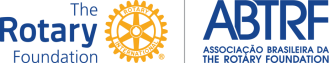 ABTRF – seguro solidário
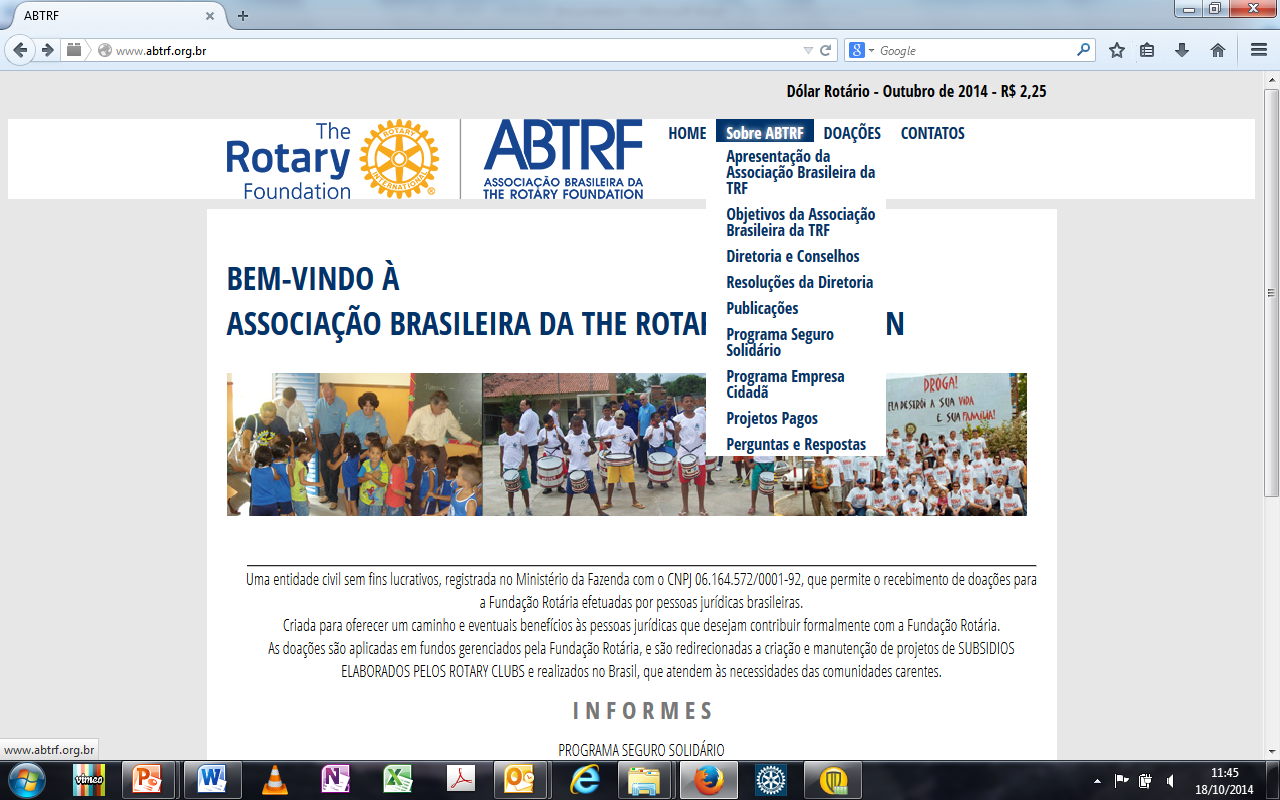 Como contribuir?
Acessar abtrf.org.br
Clicar
Escolher




Selecionar o distrito
Selecionar o Rotary Club

Preencher o formulário
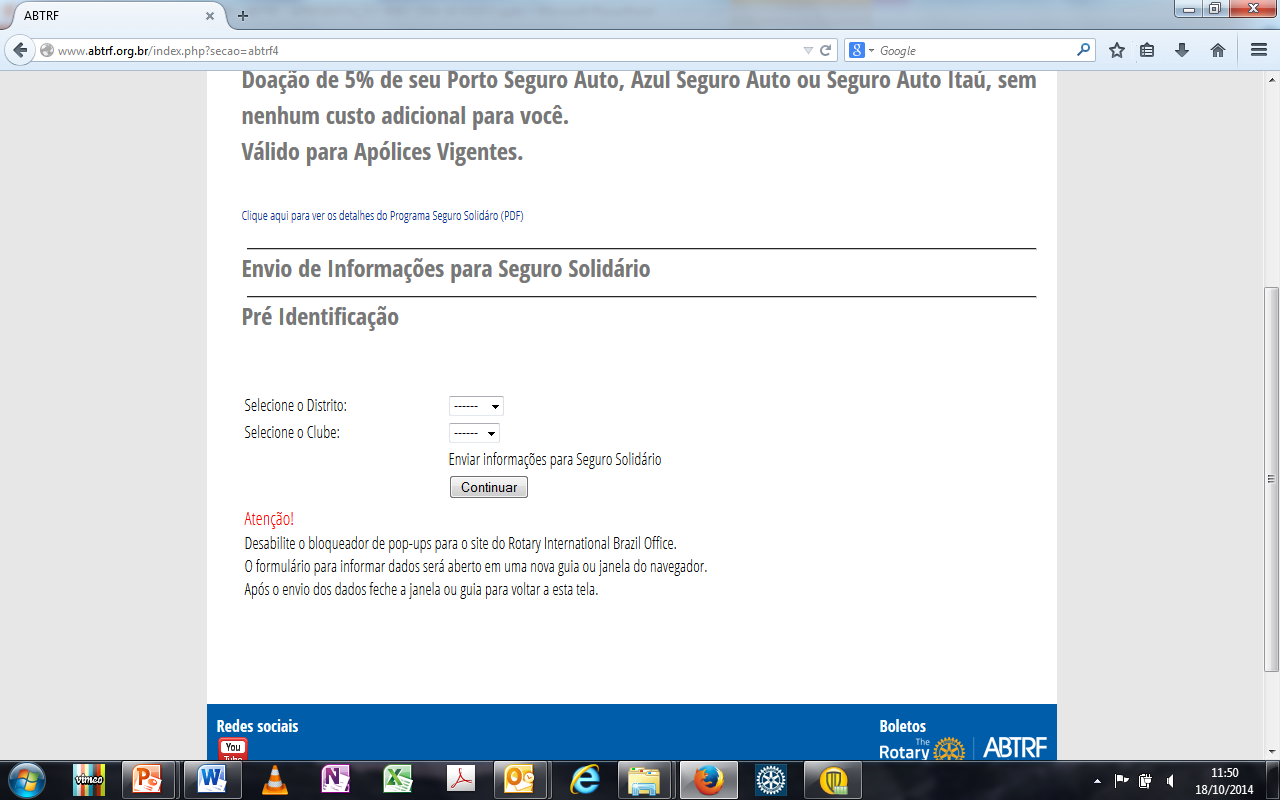 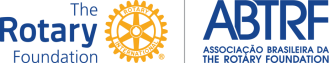 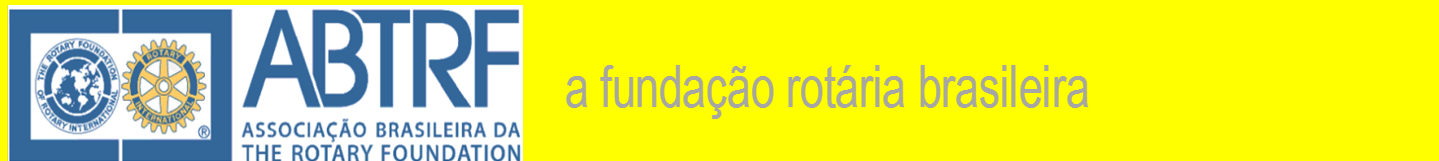 Abtrf – SEGURO SOLIDÁRIO
O que é o programa?

Porto Seguro, Itaú e Azul Seguros contribuem com o equivalente a 5% do valor do prêmio líquido do seguro dos rotarianos, que informarem o seguro de seus veículos
Incluídos os seguros de  cônjuges, pais, sogros, genros, noras e filhos
Não há custo ao rotariano, assoc. honorário ou rotaractiano 
A doação é da seguradora e é contabilizada no valor das doações totais do Rotary Club
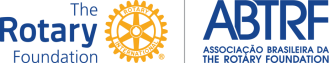 Abtrf – SEGURO SOLIDÁRIO
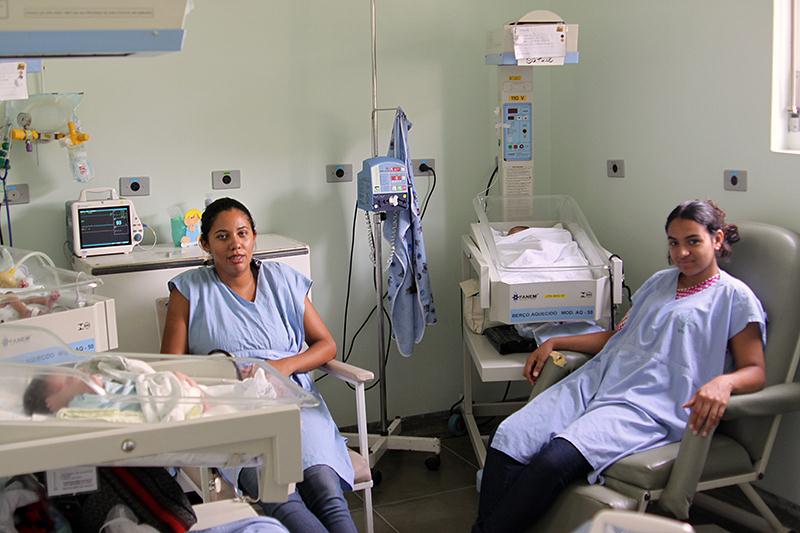 UTI HOSP. S.FCO DE ASSIS - GG
As contribuições se somam ao total  do RC


Contribuem p/atingir a meta da Fundação Rotária do RC / DISTRITO
[Speaker Notes: Foto: Projeto do D.4420 - o Hospital São Francisco de Assis foi o destino dos fundos de um Subsídio Global que ajudou a dobrar a capacidade da Unidade de Terapia Intensiva e o número de incubadoras, em Jacareí (SP).]
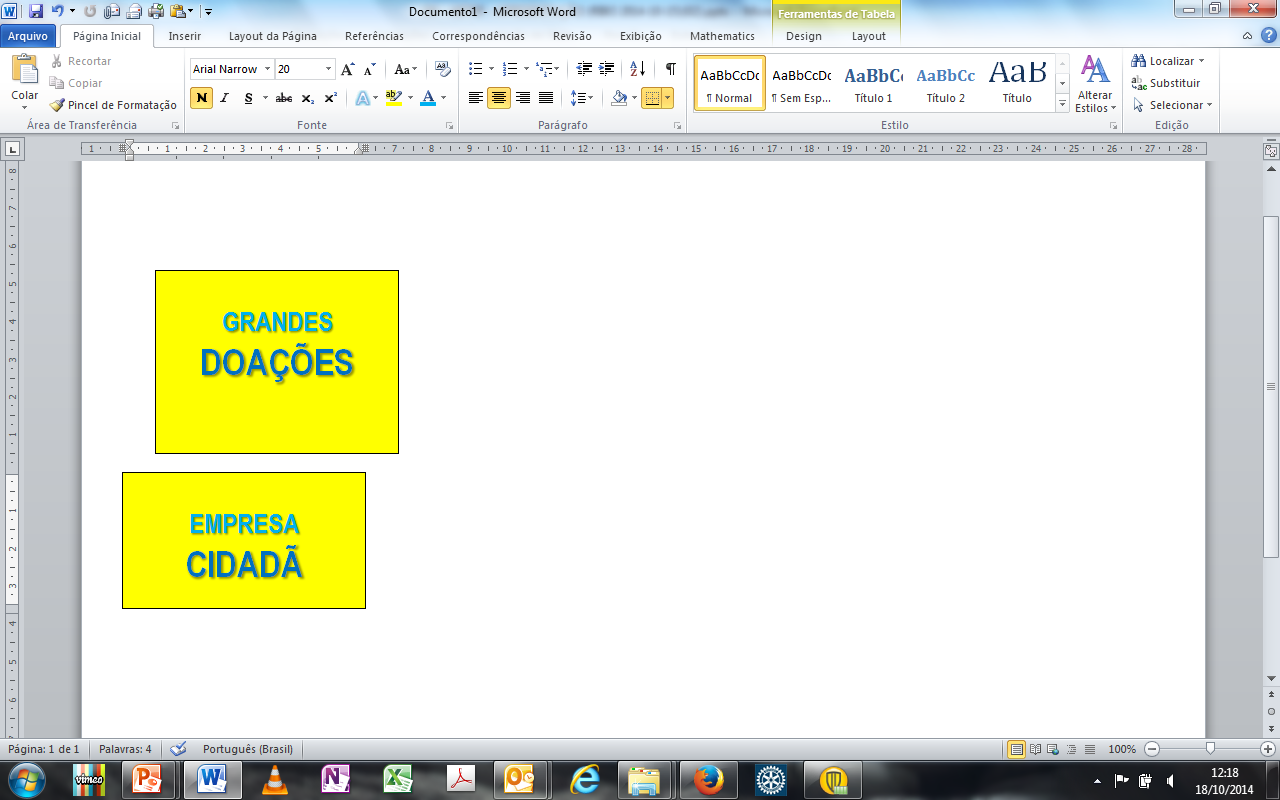 ABTRF
EMPRESA contribui por solidariedade e 
responsabilidade social

Como funciona o programa?


Compromisso  entre EMPRESA e RC / DISTRITO de doação de R$200,00 por 12 ou mais meses

Divulgação pelo ROTARY CLUB / DISTRITO

Reconhecimento pela ABTRF e Fundação Rotária. As contribuições ajudam os financiamentos dos programas da FR
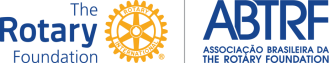 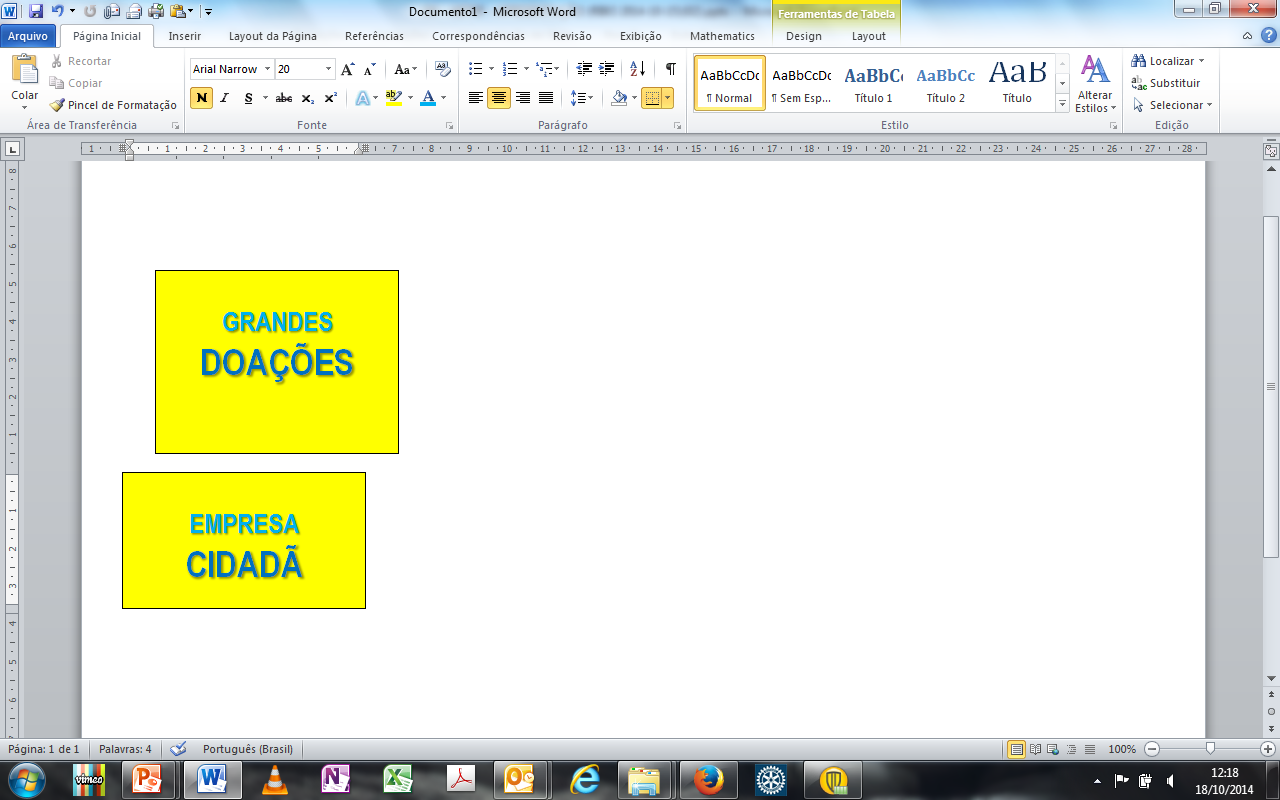 ABTRF
Como contribuir?
Acessar abtrf.org.br
Clicar
Escolher



Selecionar o distrito
Selecionar o Rotary Club
Preencher o formulário
Gerar os boletos
Entregá-los à empresa para a contribuição continuada
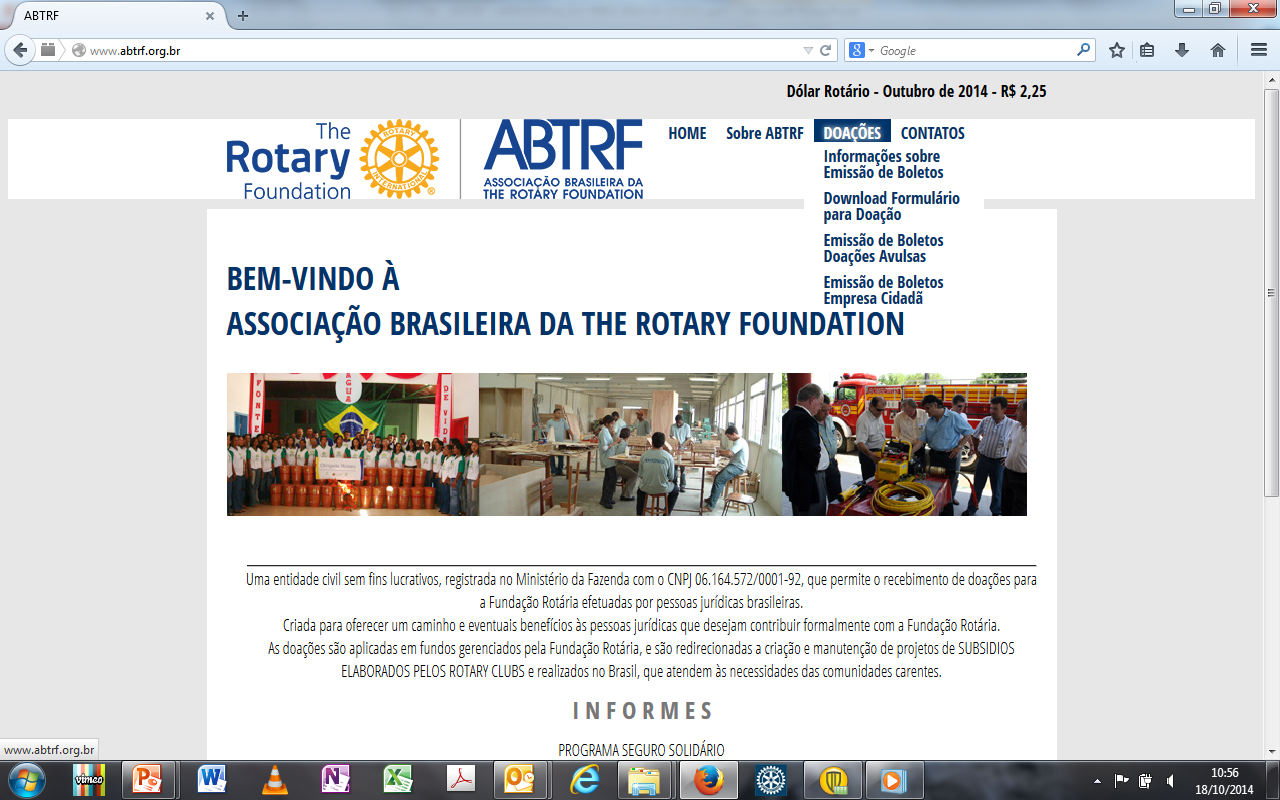 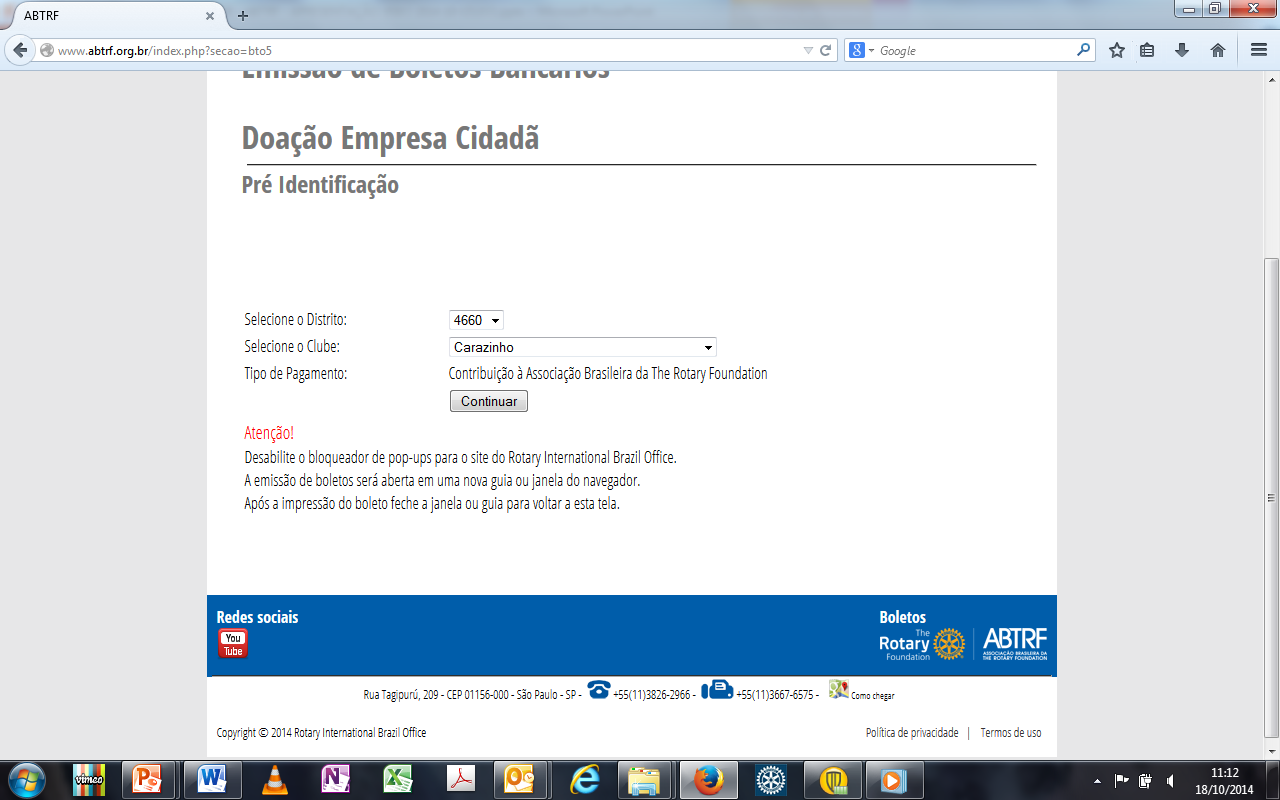 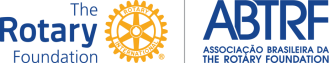 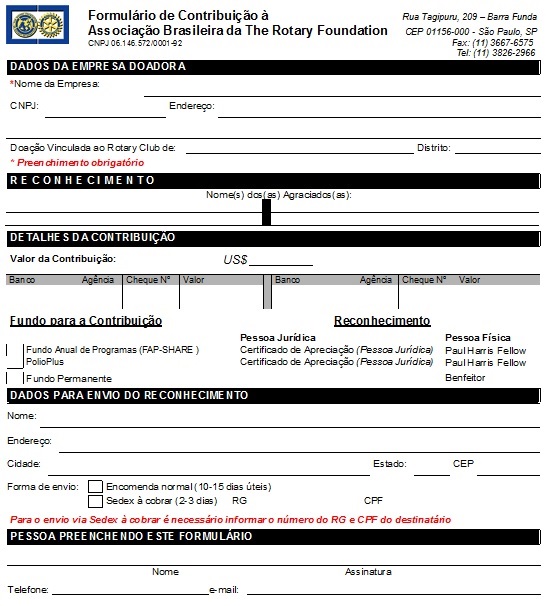 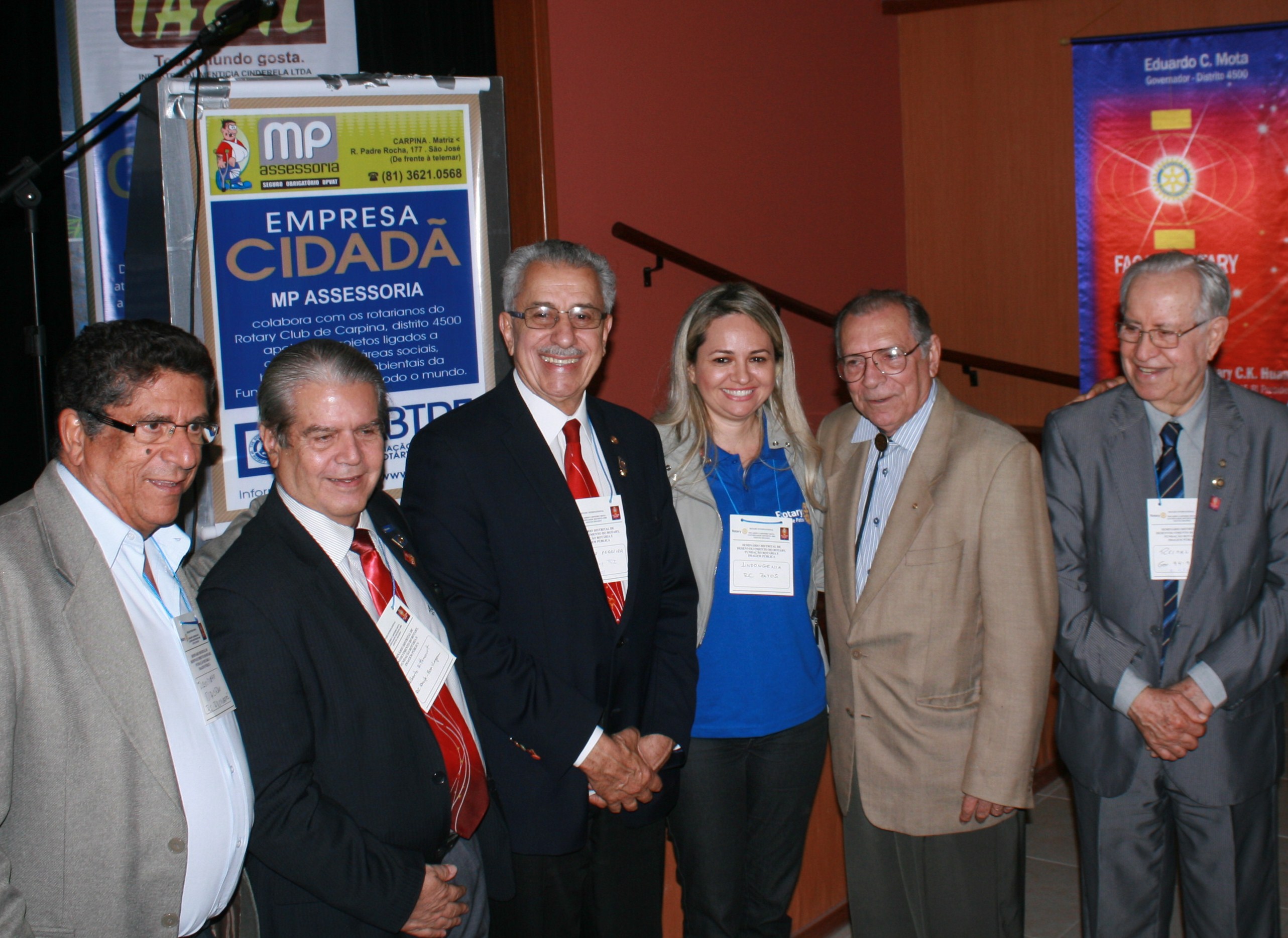 DISTRITO 4500
Abtrf – benefícios – PJ
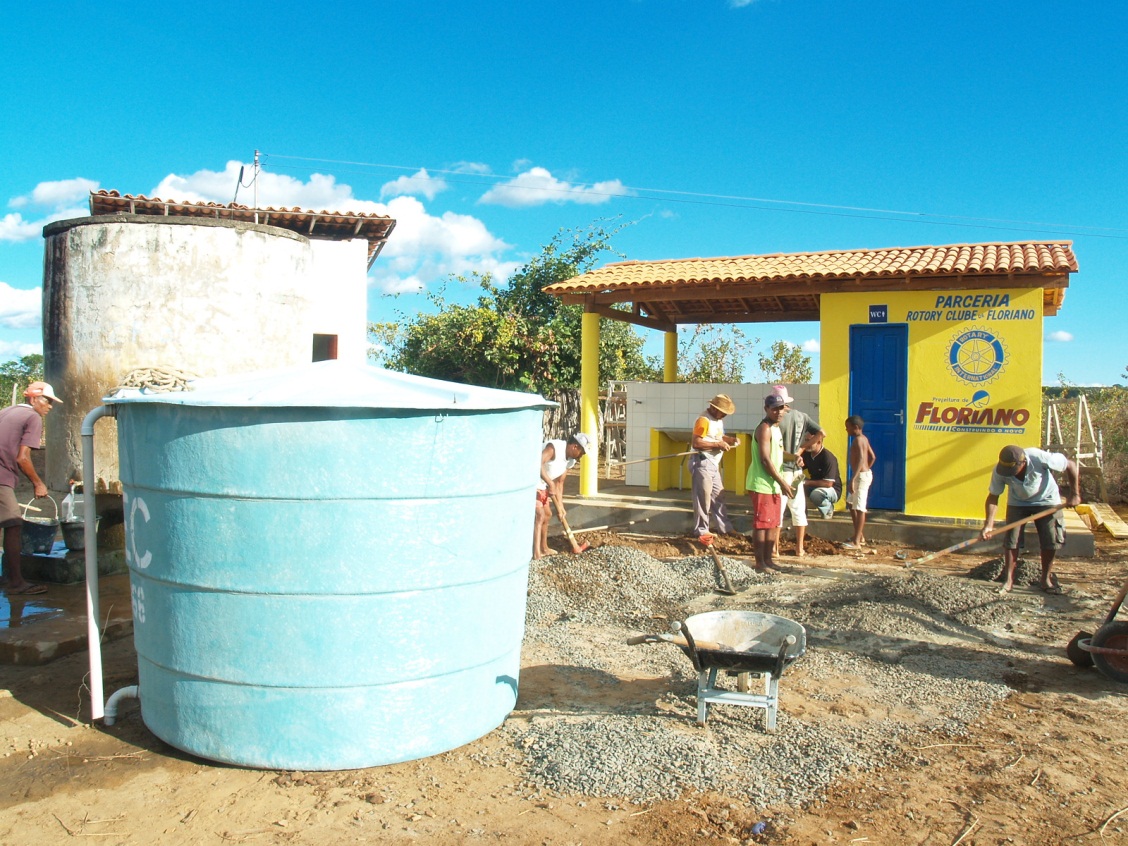 Para as empresas optantes pelo sistema de LUCRO REAL: até 2% de seu lucro operacional como despesa operacional              redução na base de cálculo do IR.

Para as empresas não optantes: demonstra o seu comprometimento social.
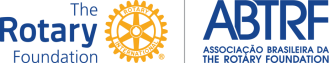 [Speaker Notes: Foto: Projeto do D.4490 - construção de poços chafarizes nas comunidades rurais e localidades com muita carência de água, em Floriano (PI).]
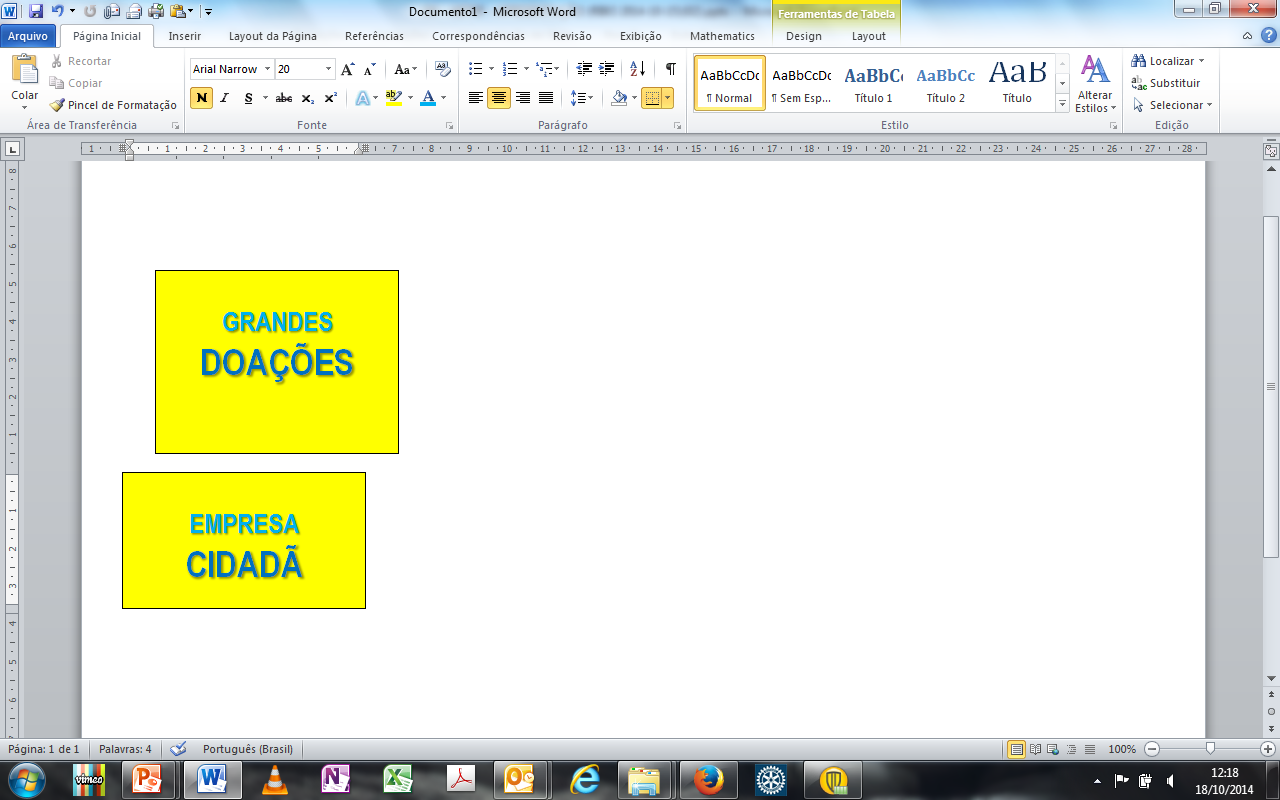 ABTRF
Qualquer empresa pode contribuir com qualquer valor: 
5, 10, 20, 50, 100 mil US$ ou mais
Como contribuir?   
Acessar abtrf.org.br
Clicar
Escolher





E o resto é igualzinho como EMPRESA CIDADÃ
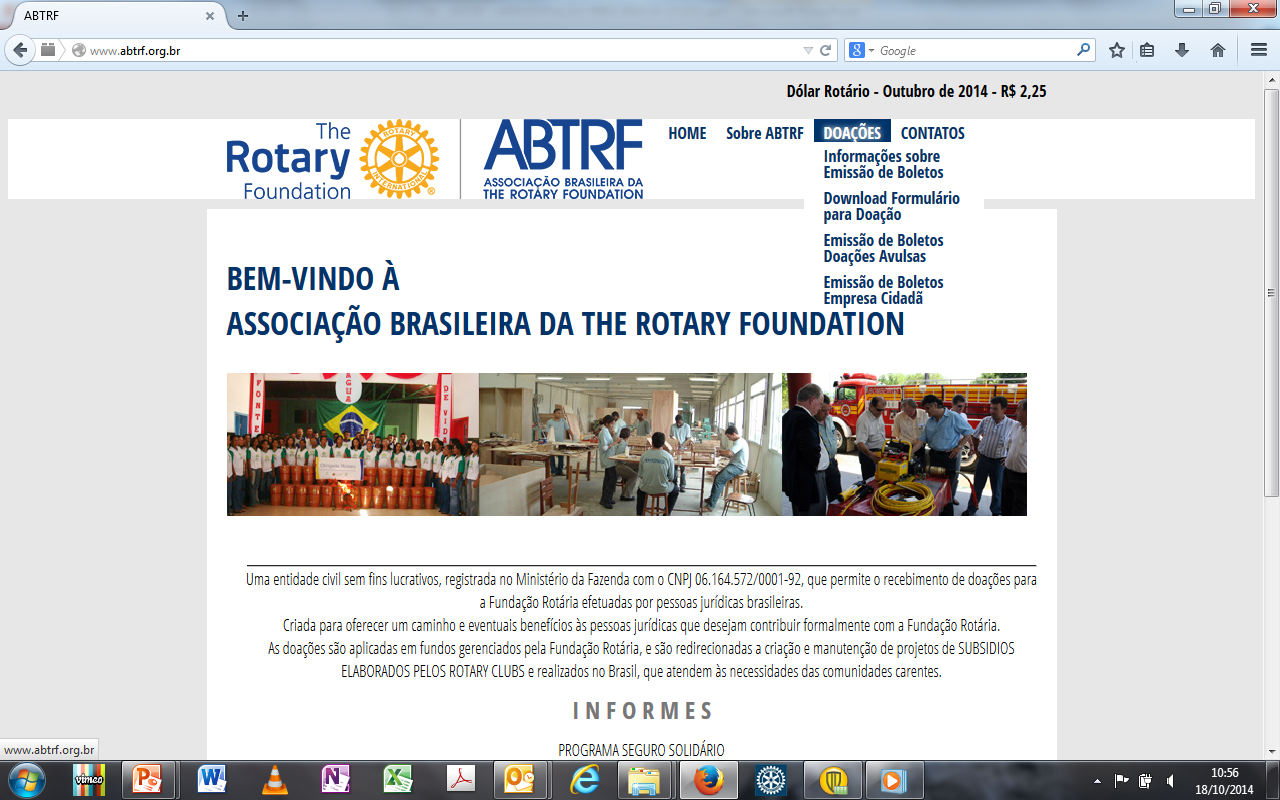 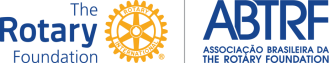 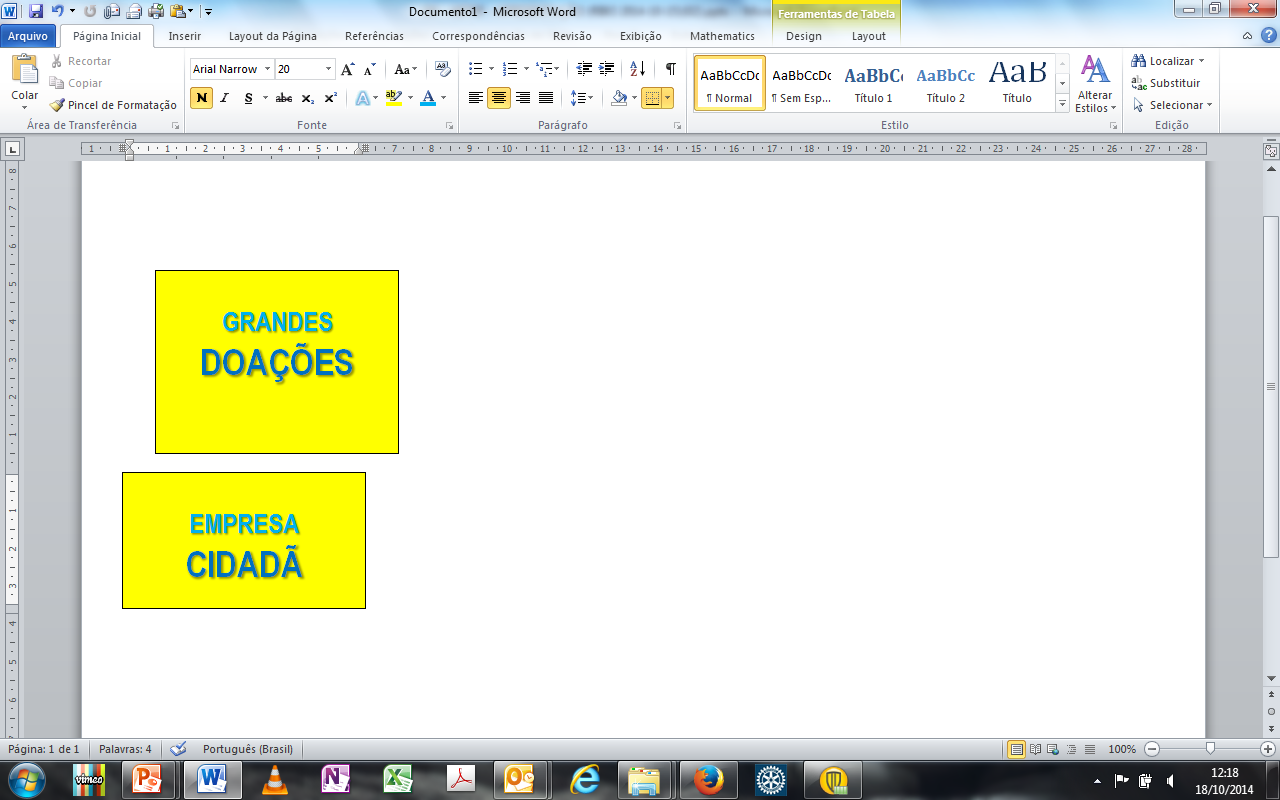 ABTRF
Reconhecimentos
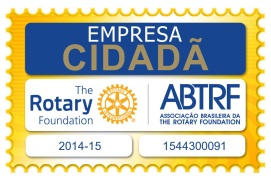 SELO DIGITAL, após o envio do termo de compromisso e a primeira contribuição
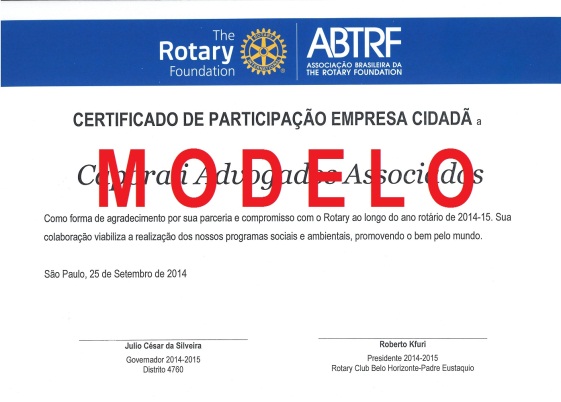 Certificado de Empresa Cidadã, ao serem completados US$ 1.000,00 doados
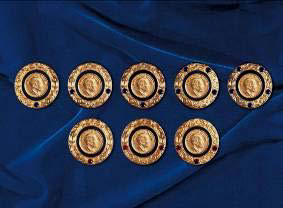 Certificado de Apreciação à empresa ouTítulo Paul Harris (ou safiras e rubis)para contribuições de US$ 1.000
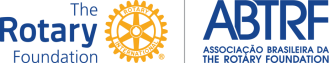 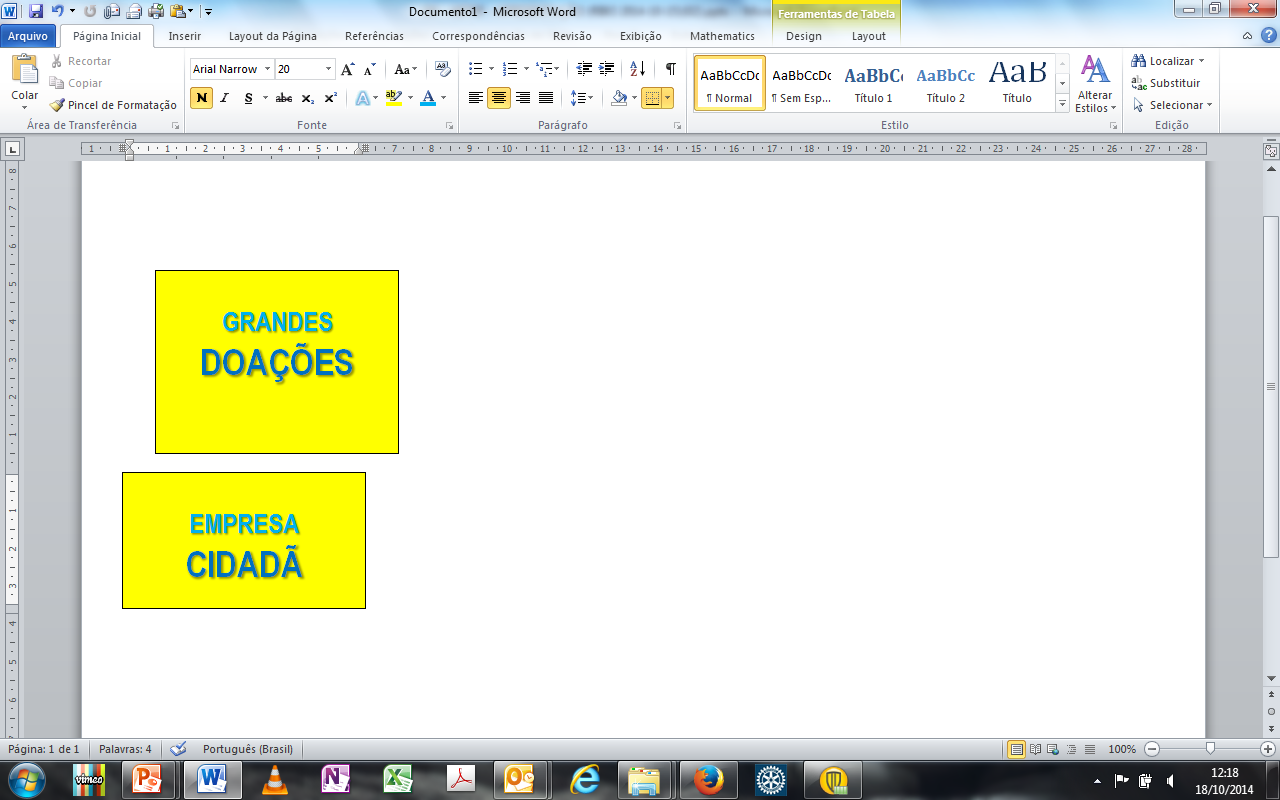 Abtrf
Reconhecimentos x D4670 Preservação de mananciais

Certificado de Apreciação à empresa ou Título Paul Harris (ou safiras e rubis) para contribuições de US$ 1.000

Com uma contribuição de US$ 10.000 receberá o reconhecimento “Major Donor”.
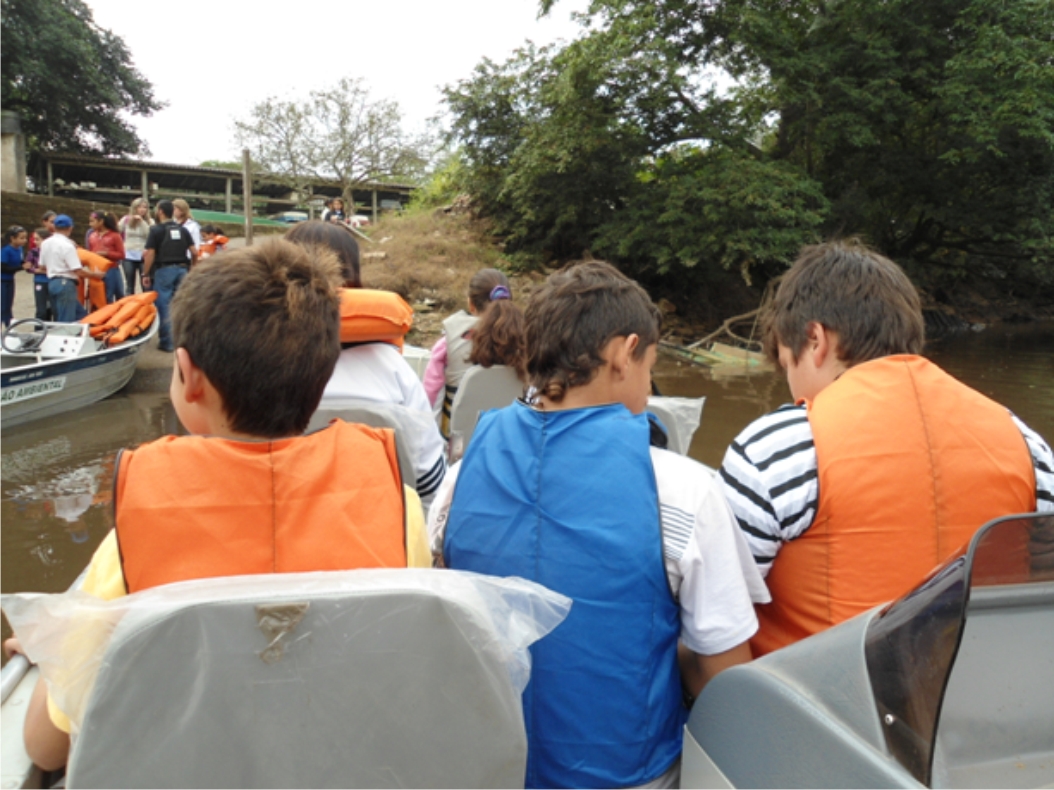 [Speaker Notes: Foto:  Projeto Aguapé do D.4670  - preservação do rio Gravataí e seus mananciais através de ações em módulos de mutirão de limpeza, plantio de árvores para recomposição da mata ciliar, conscientização da população ribeirinhas dos seus mananciais e policiamento, nas cidades de Alvorada, Cachoeirinha e Gravataí (RS). Aqui, módulo de educação realiza atividade especial com crianças em Gravataí.]
D4420 US$ mil
D4630
D4420
D4630
D4430
D4420
D4430